TRANSFORMASI GEOMETRI
Transformasi geometri merupakan perubahan posisi (perpindahan) dari suatu posisi awal   (x , y) ke posisi lain (x’ , y’)
    KOMPETENSI DASAR
Menganalisis dan membandingkan   transformasi dan komposisi transformasi dengan menggunakan matriks
Menyelesaikan masalah yang berkaitan dengan matriks transformasi geometri (translasi,efleksi,dilatasi dan rotasi)
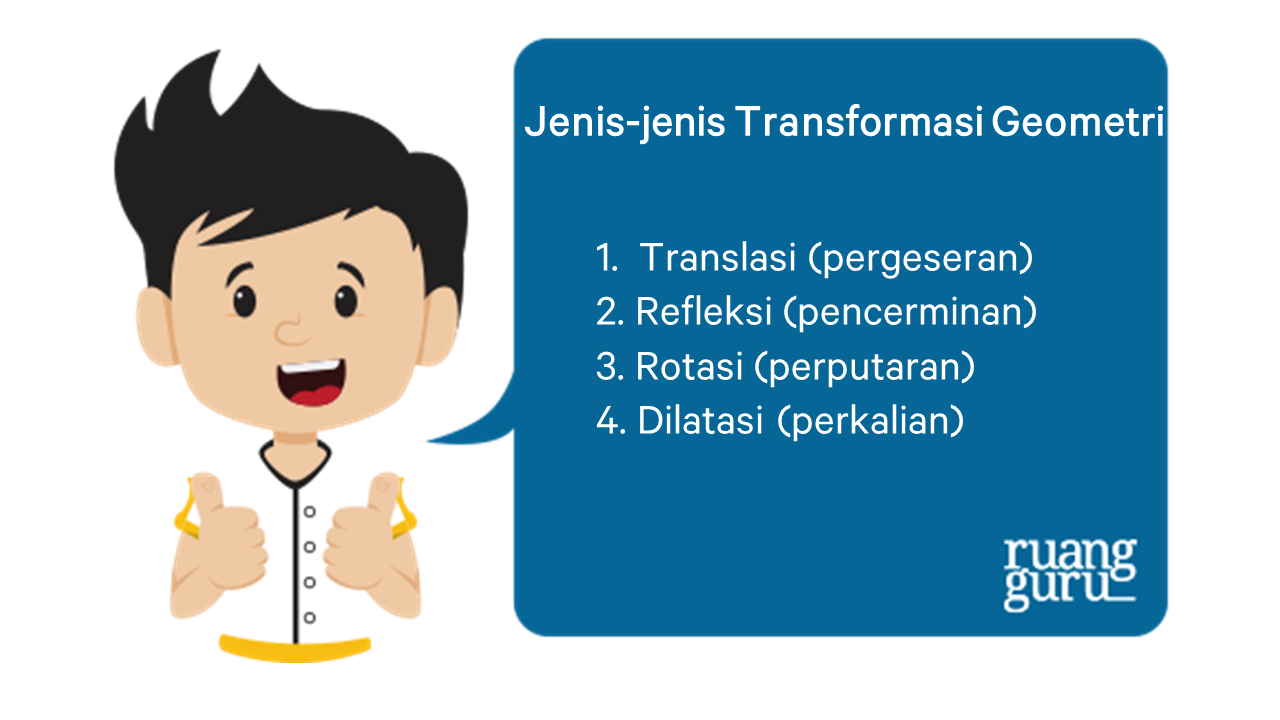 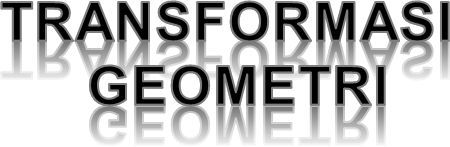 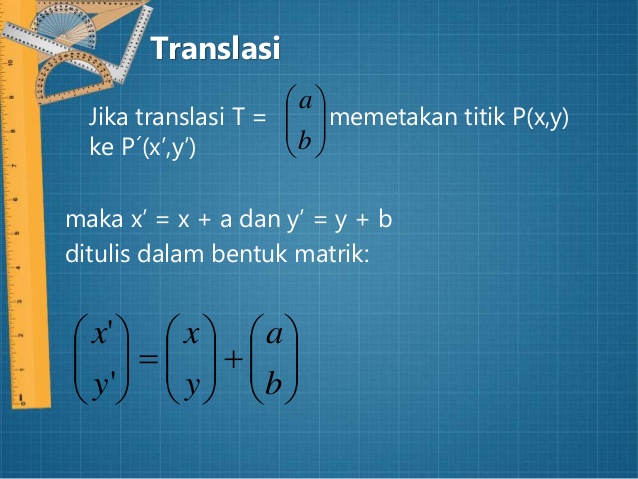 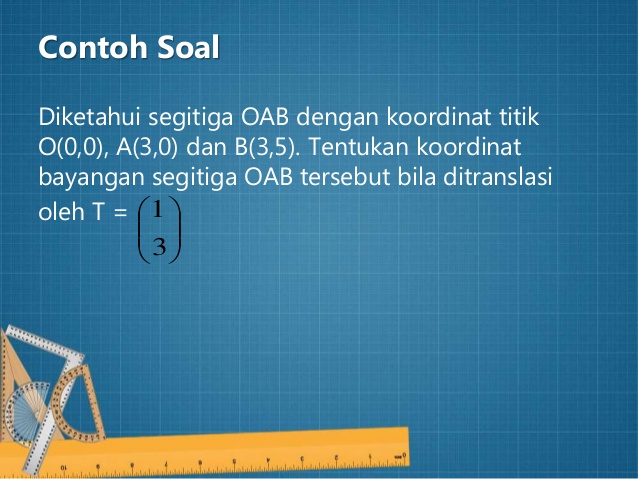 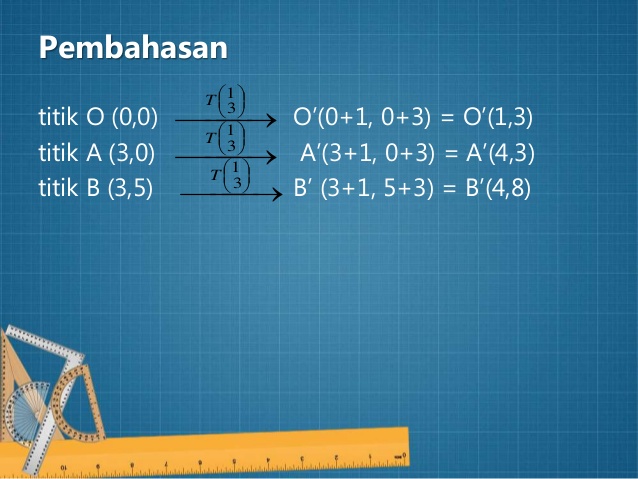 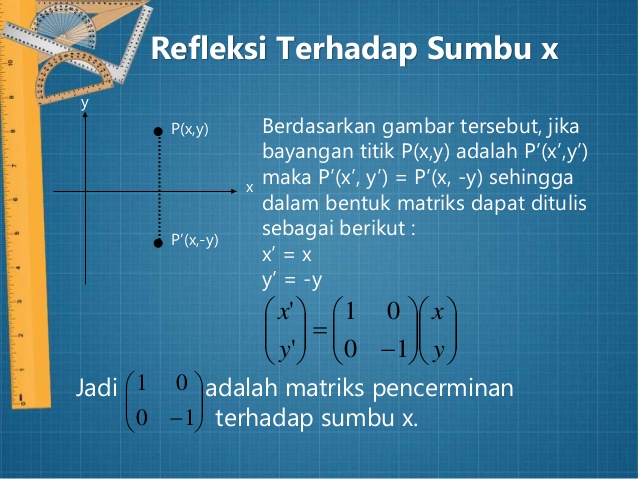 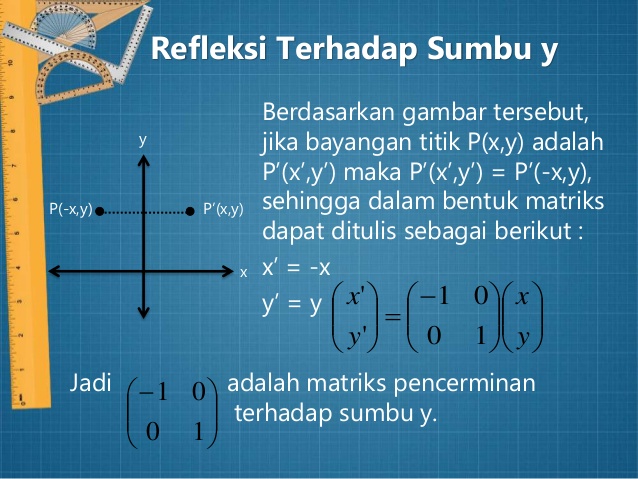 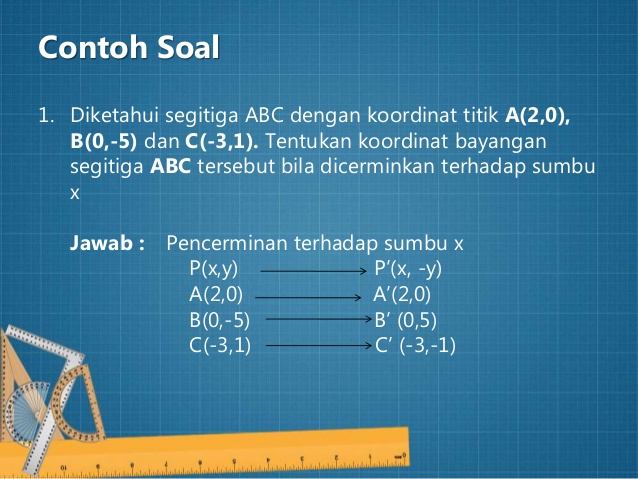 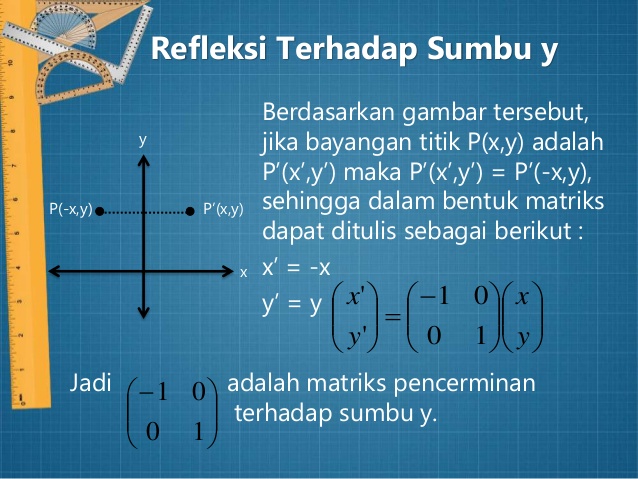 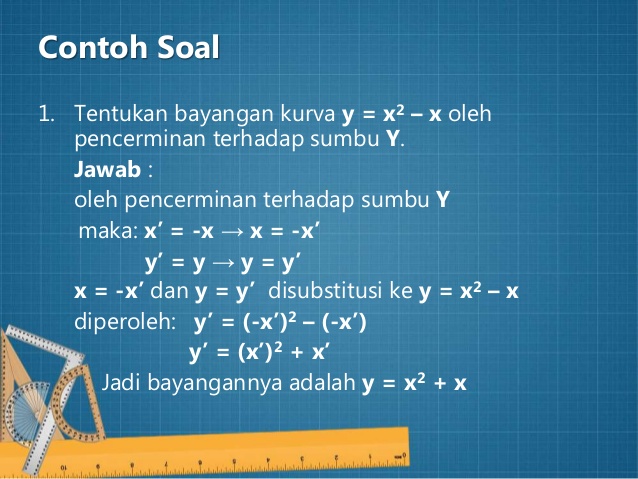 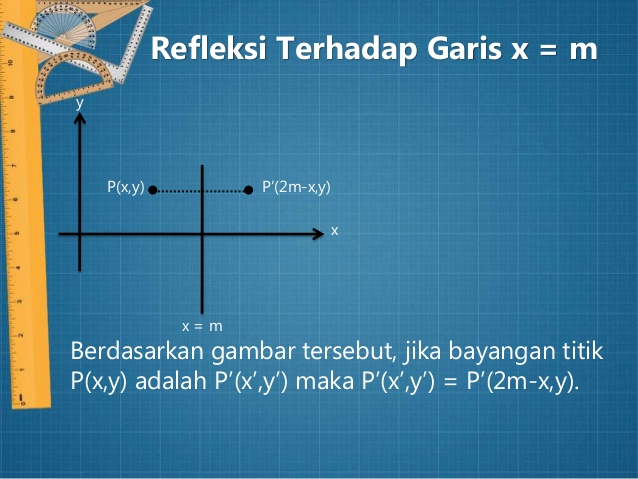 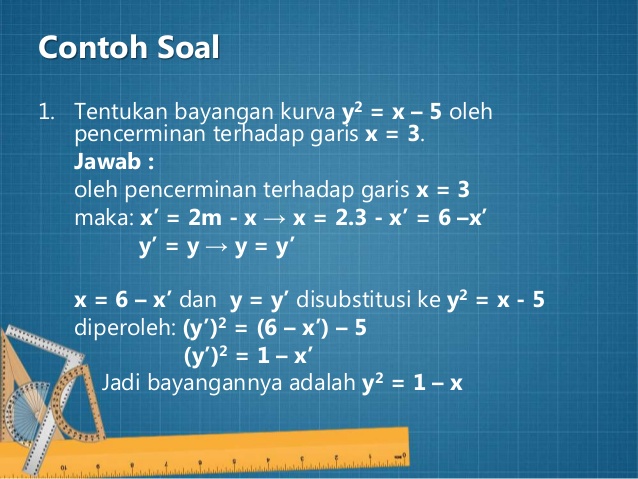 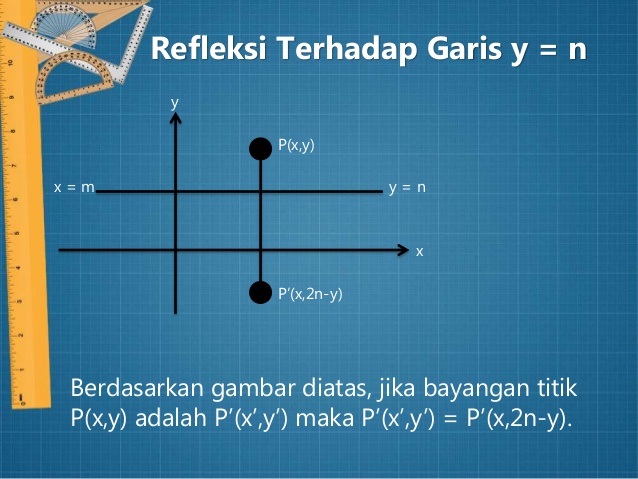 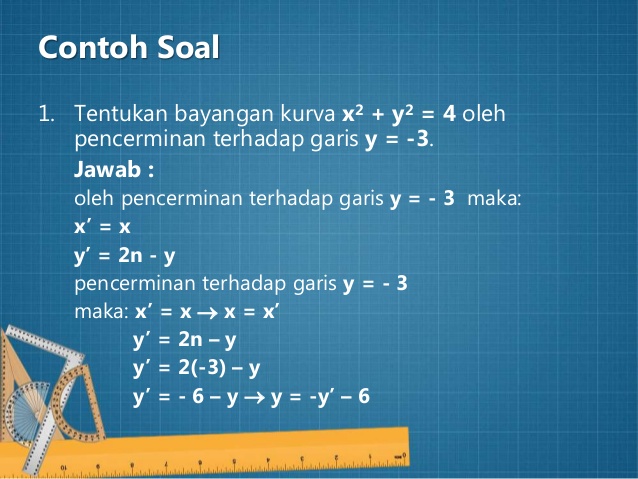 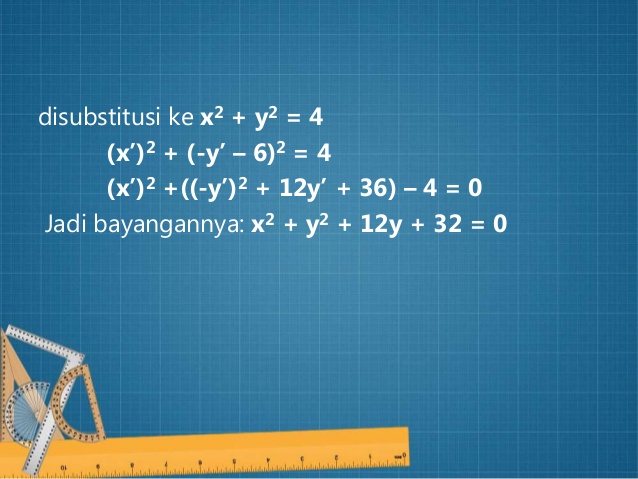 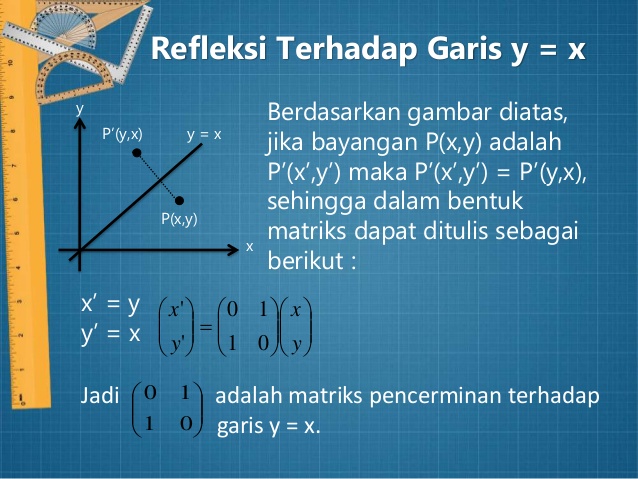 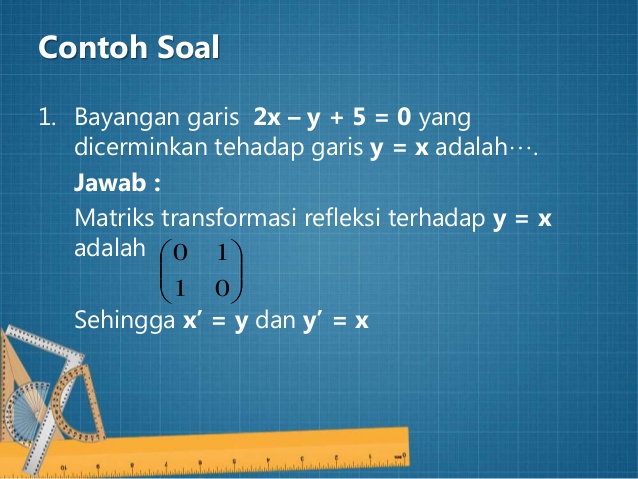 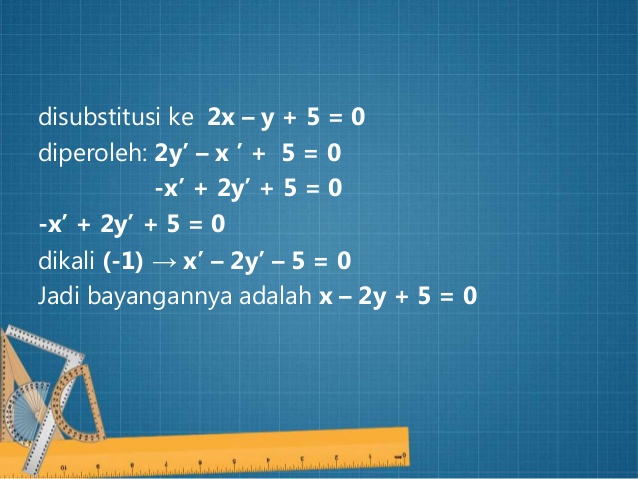 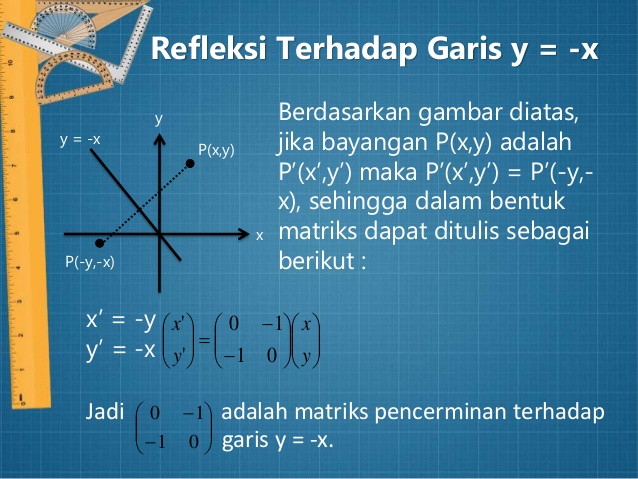 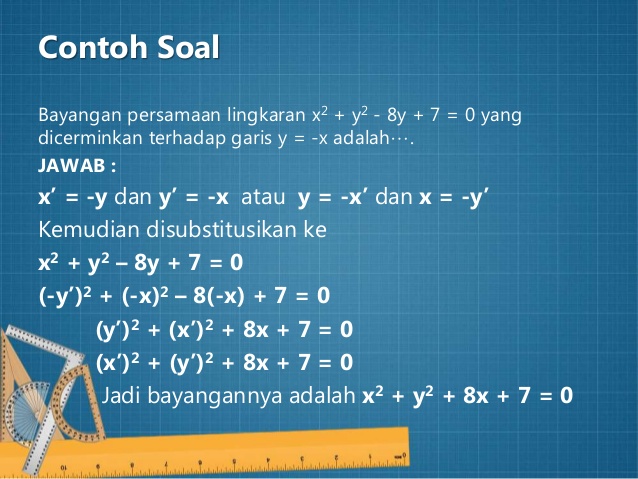 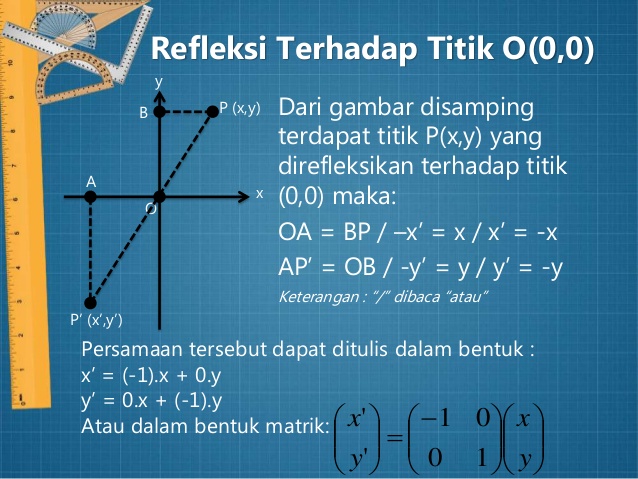 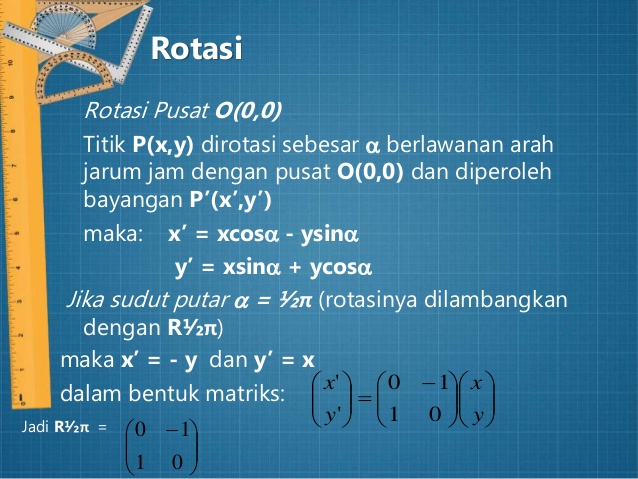 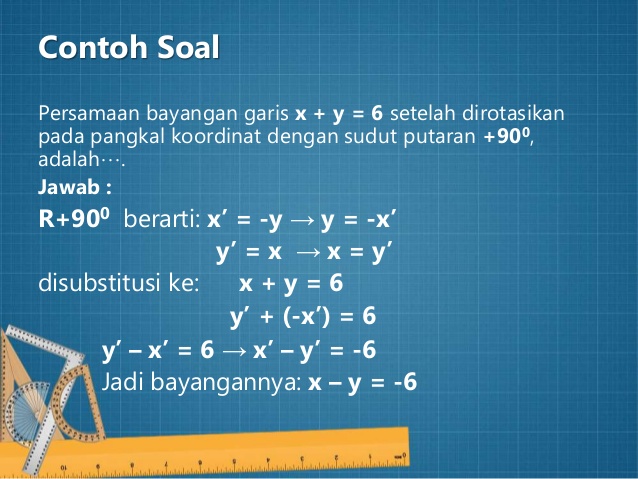 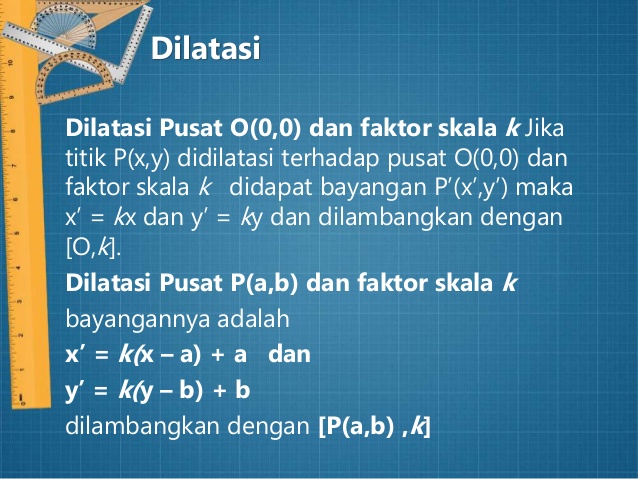 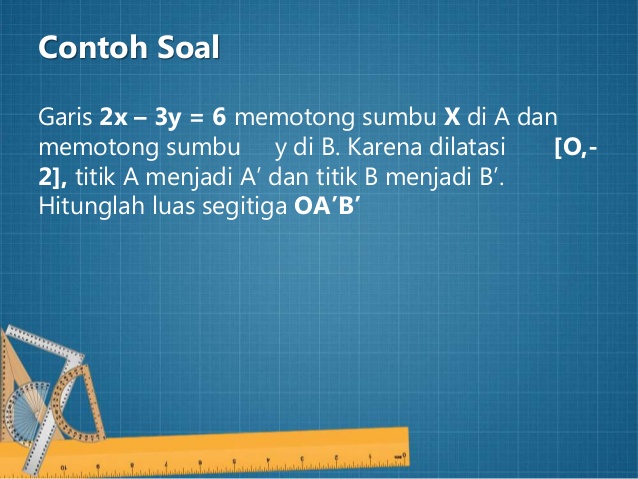 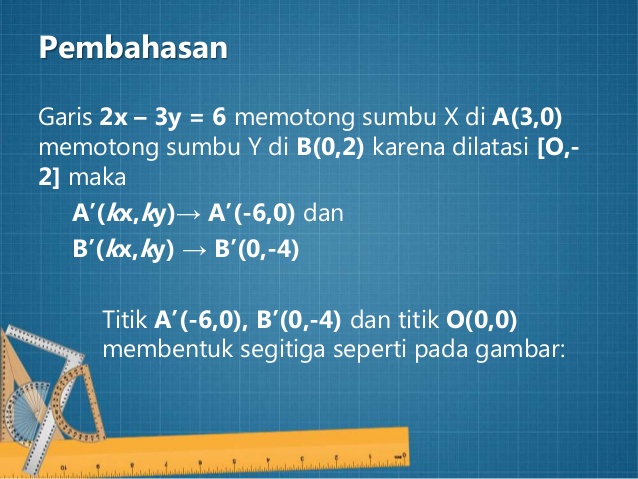 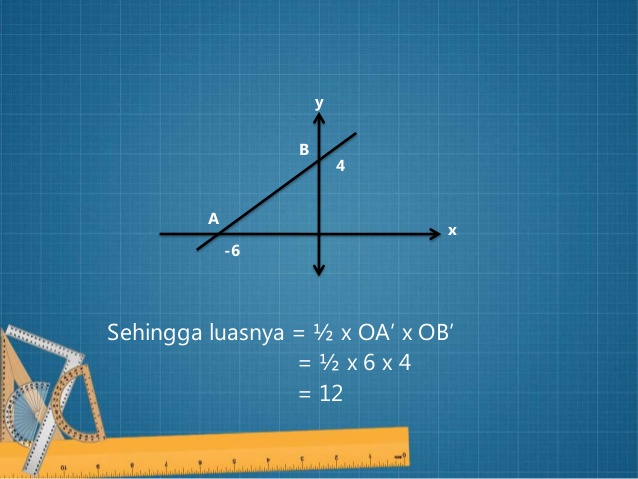 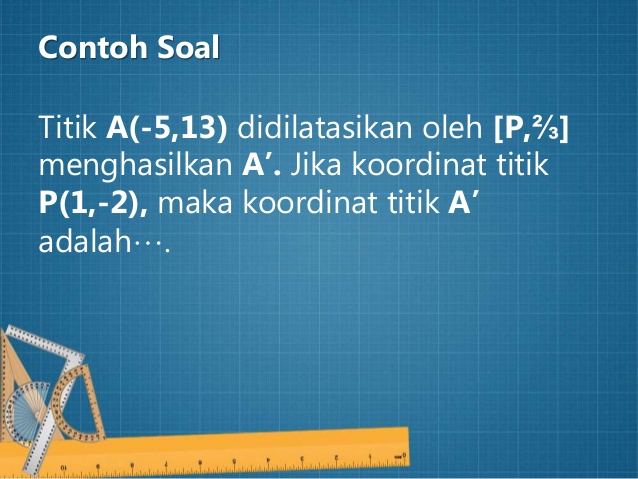 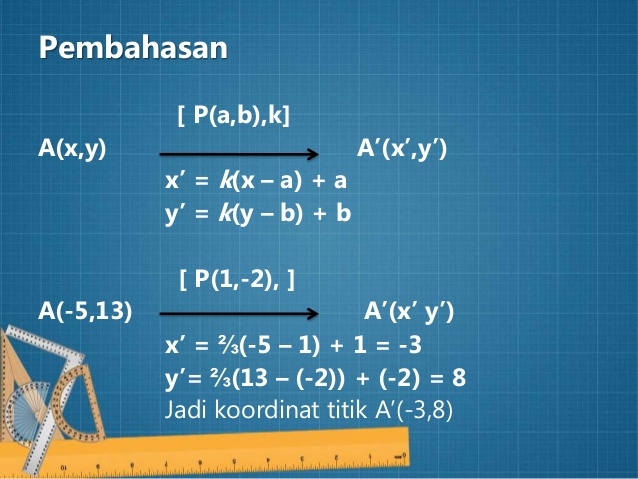 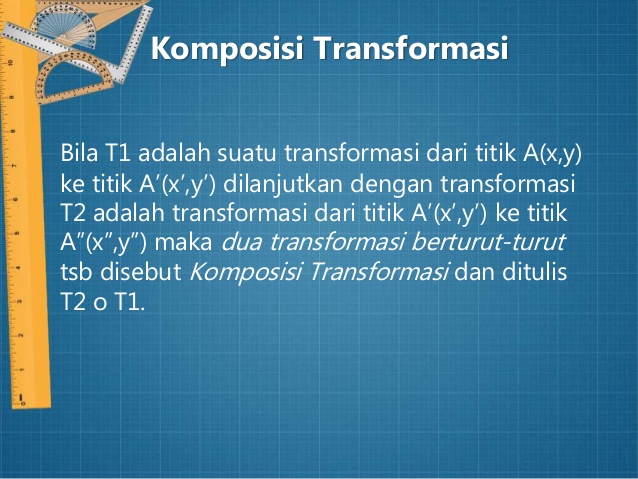 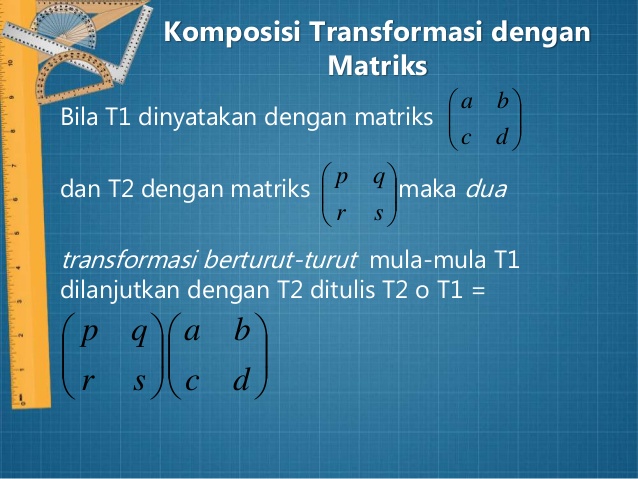 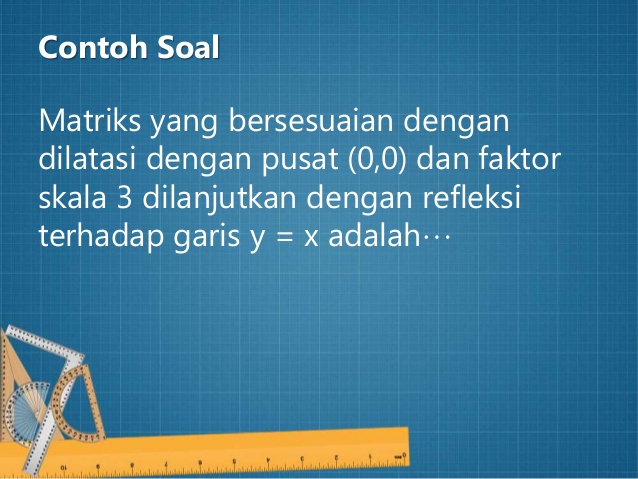 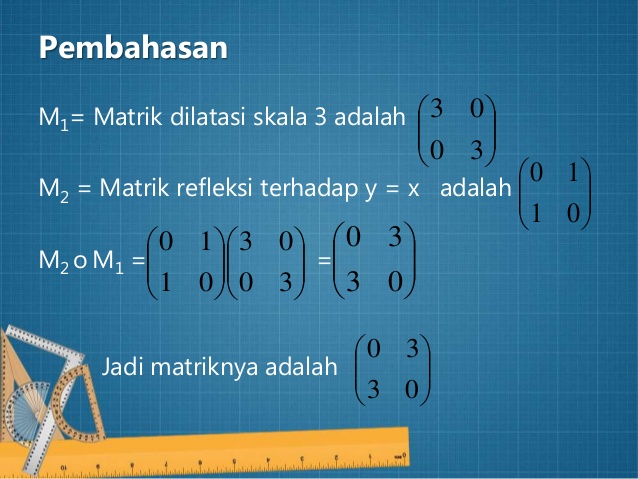